Upstream Transition Following Poestenkill Dam Removal Rennsselear County, NY2019 - 2021
Jeremy Dietrich
NYS Water Resources Institute
Cornell University
Ithaca, New York
Intact Impoundment: June 2019
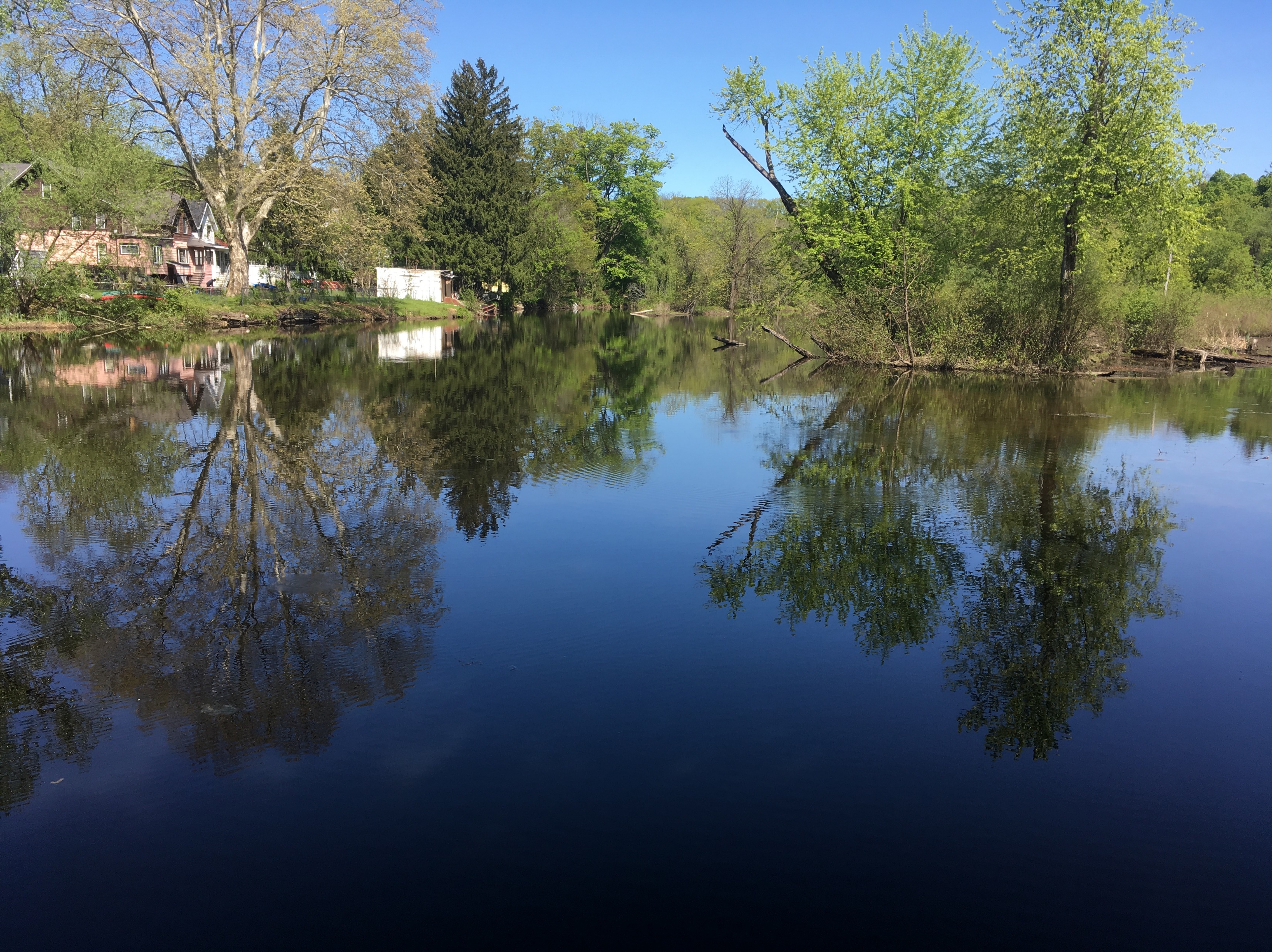 Dewatering Impoundment:January 2020
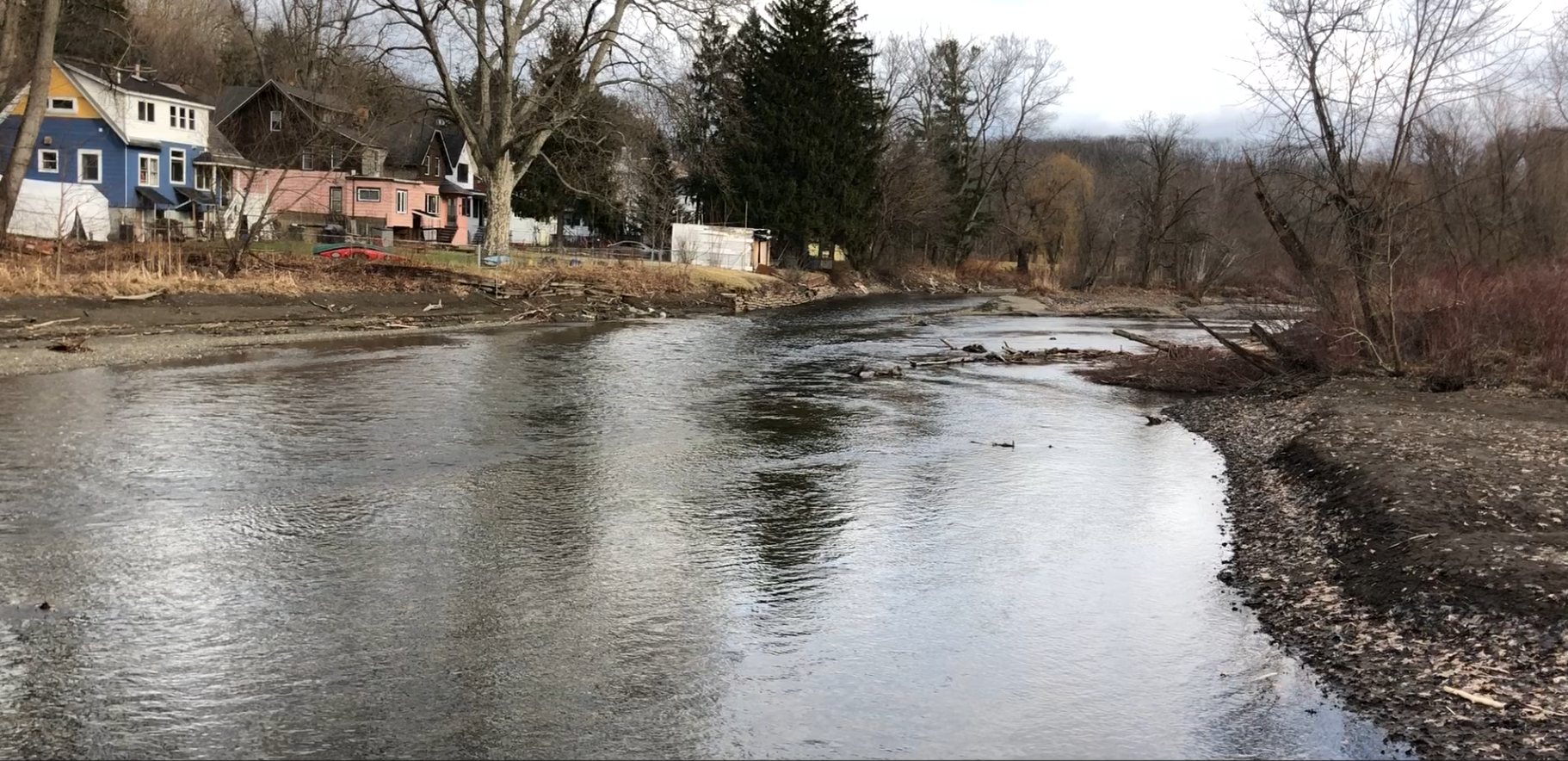 Dewatered Impoundment: June 2020
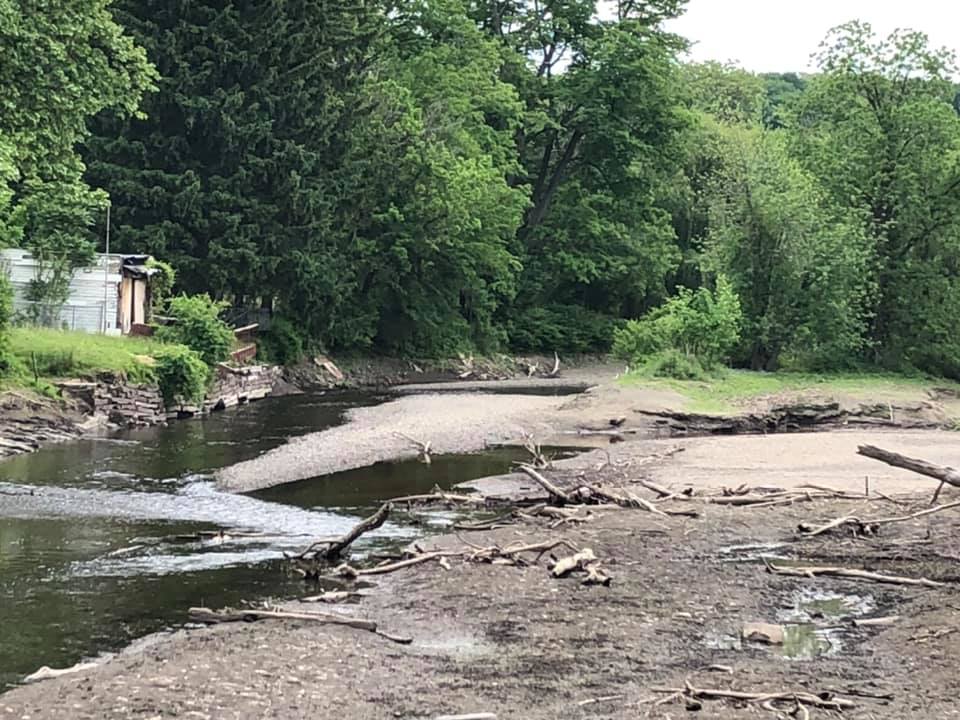 Former Impoundment:June 2021
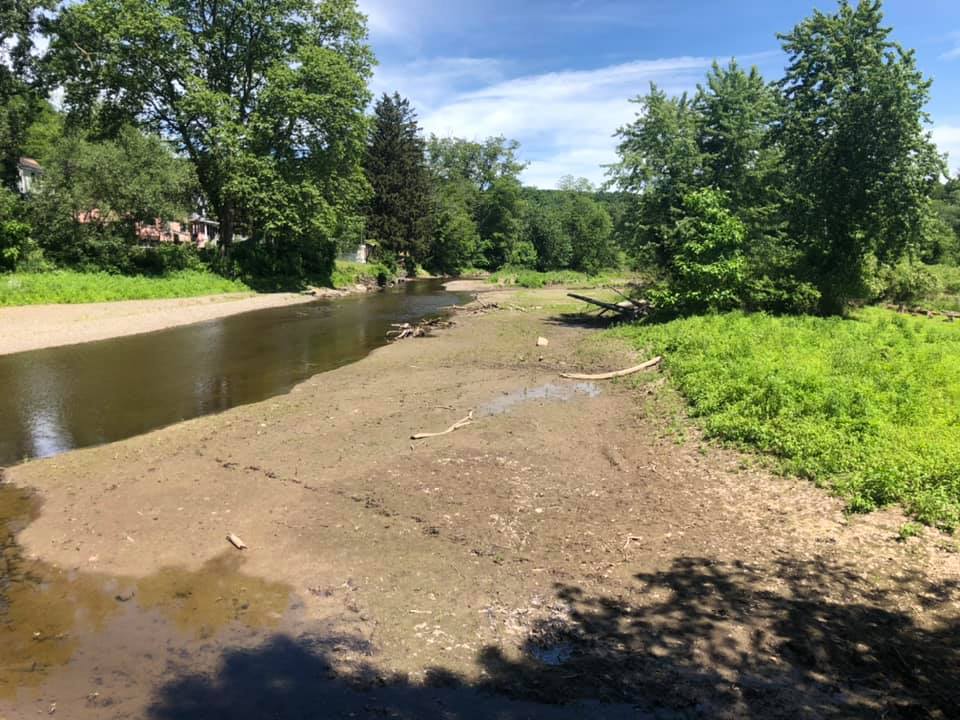 Former Impoundment:July 2021
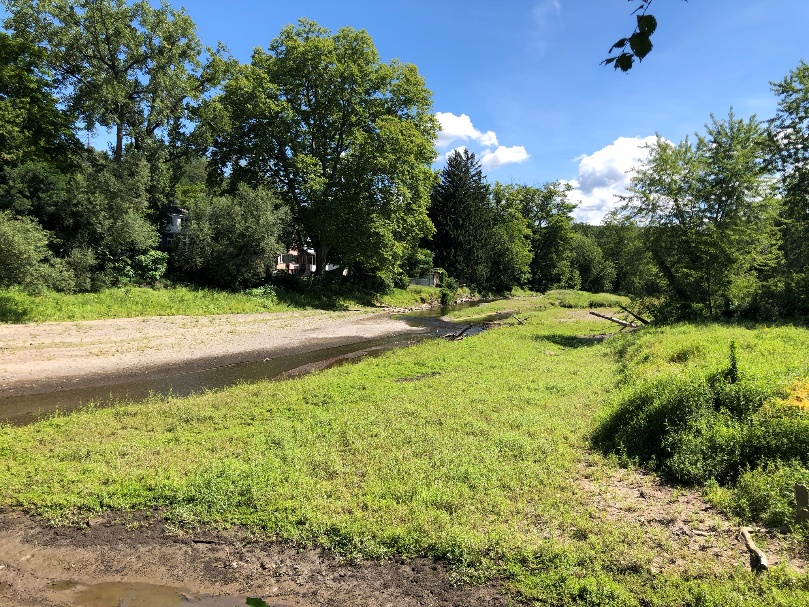